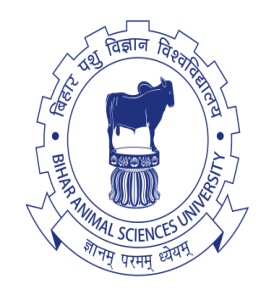 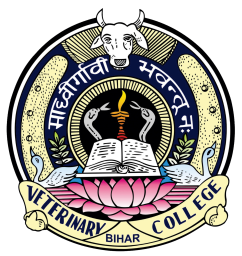 Progeny Testing
Dr. Jay Prakash Gupta
Associate Professor, Animal Genetics & Breeding
Bihar Veterinary College
BASU, Patna
Bihar - 800014
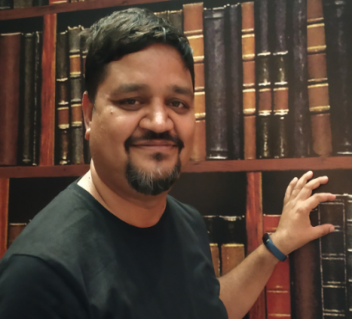 Progeny testing
The criteria of selection applied here is the mean value of an individual's progeny performance.
The individuals are getting selection on the basis of mean 
The mean value of an individual's offspring comes as near as we can get to a direct measure of its breeding value
Progeny testing is a modified form of family selection
Demerits
Long generation interval
time consuming and expensive
Overlapping of generations
Sires can be selected only when progenies come for production and by the time sire may become old and useless.
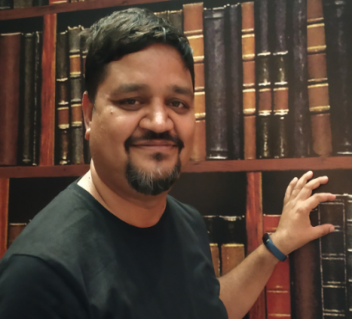 Progeny testing
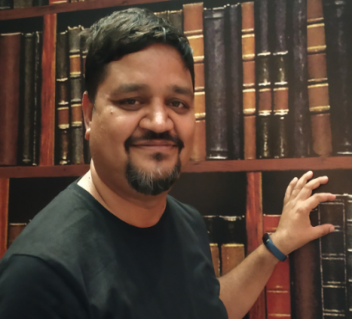 4
Combined Selection
The accuracy of selection for lowly heritable traits can be increased by paying attention to the phenotypes of close relatives in addition to the individual’s own phenotype.
Such a procedure of selection based on a combination of information from two or more sources is known as combined selection ( or index selection).
In the species with high prolificacy, It is more useful to base selection on an index in which information from relatives is combined with the individual’s own merit
5
Combined Selection
Osborne Index ( Osborne, 1957) is a combination of individual cum family selection. 
It is a combined selection in which parents are selected based on an index taking into consideration individual production and the sire and the dam family average.
 
The pullets and Cockerels with high score are selected and mated interse to produce the next generation avoiding full- and half-sib mating.
6
Combined Selection
I♀♀ = (P-P) + b2 (Fd – P) + b3 (Fs – P)                                                   		index for pullet selection                                    I♂♂  = b2 (Fd – P) + b3 (Fs – P)                                                             	      index for cockerel selection
Where, 	  P = Individual’s productionP = Flock average  Fd = Dam family average  Fs = Sire family average, and   b2 and b3 are weighting factors whose values are available from readymade table for varying number of progenies under different dams and sires.
Abplanalp Index (Abplanalp, 1974)
7
Basis of Selection
Individual selection tells us what an animal seems to be.

pedigree is an indication of what an animal ought to be

progeny tells what an animal actually is.

Progeny testing means judging the genetic worth (breeding value) of an animal on the basis of performance of its progeny.
Paternal
Maternal
2
Pedigree selection
(P = Pf), Pw =0
Grand Sire
Grand Sire
Grand Dam
Grand Dam
Sire
Dam
Collateral relatives
FS, HS etc.
3
Individual
Selection
(p = pf + pw)
1
4
Progeny testing
(p = pf)
Basis of Selection
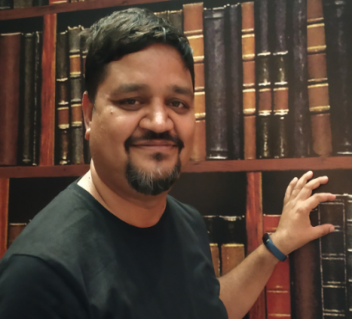 9
Thanks!
Any questions?
You can find me at:
@JP_AAtrey
jp.prakash01@gmail.com
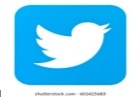 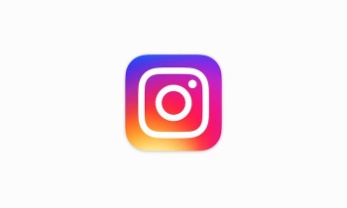